MT 2.1 Industrialization
US History
Goals
Learners will be able to…
Identify the main reasons for mass industrialization after the Civil War  There are 5 of them
Analyze the effects of industrialization on the cities, as well as on America as a whole
Examine the new inventions of the time period and the effect that the inventions had on industrialization and daily life
Industrialization causes
Natural Resources
Deposits of iron and coal.  
Power trains, bridges, skyscrapers, and ships
Rivers and canals, turn to RR’s
Government support
Loaned money and Land to RR companies
Little Regulation on businesses
Railroads
Connect the country together in a mass market
Foreign Trade
Produced more than we need=Need a place to sell it
Immigration and urbanization	
Provided a large consistent labor force
New Inventions lead to advanced abilities in business
Industrial Inventions
Sewing Machine
Bessemer process
Morse Code and Telegraph
Telephone
Light Bulb
Typewriter
Agriculture
Mechanical reaper
Steel plow
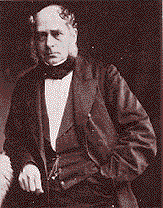 Henry Bessemer
Bessemer steel
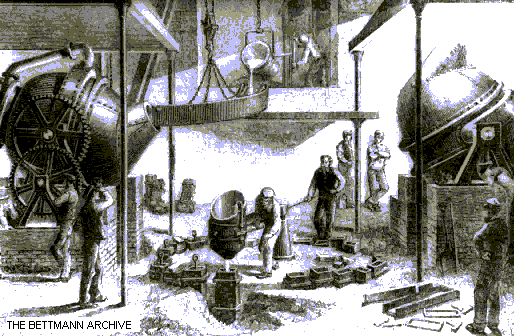 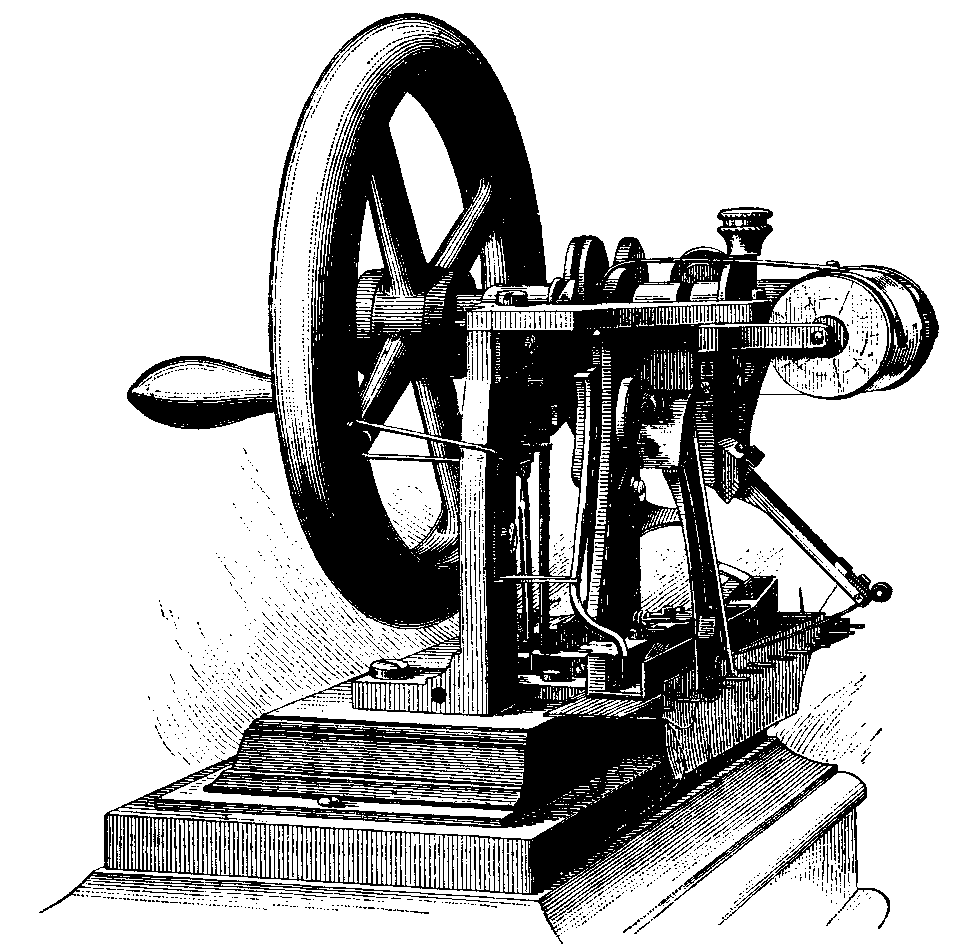 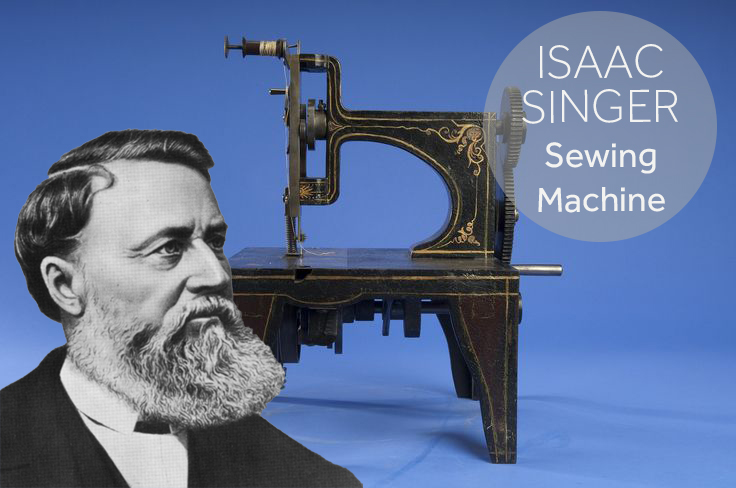 Telegraph
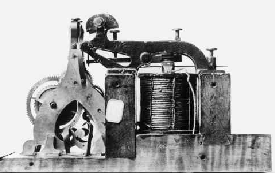 Samuel Morse
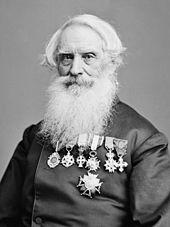 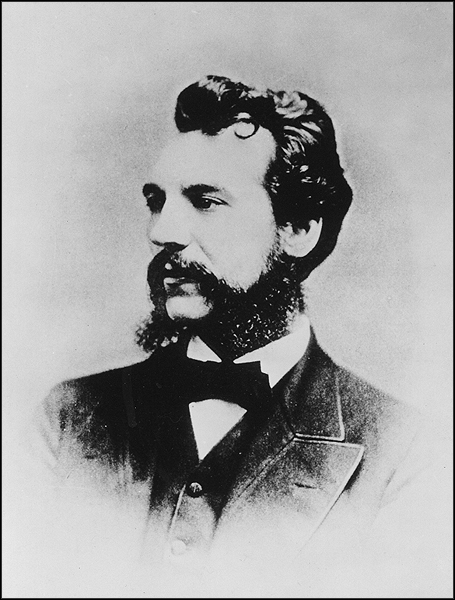 Alexander Graham Bell
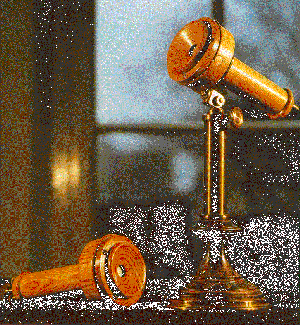 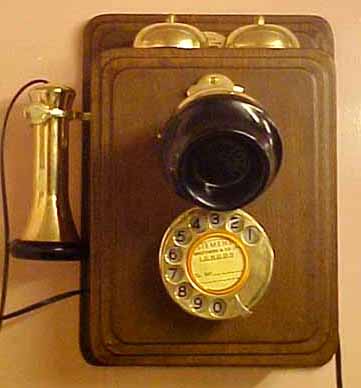 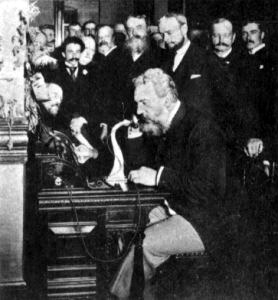 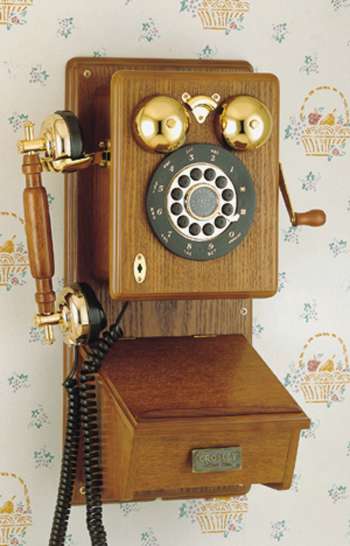 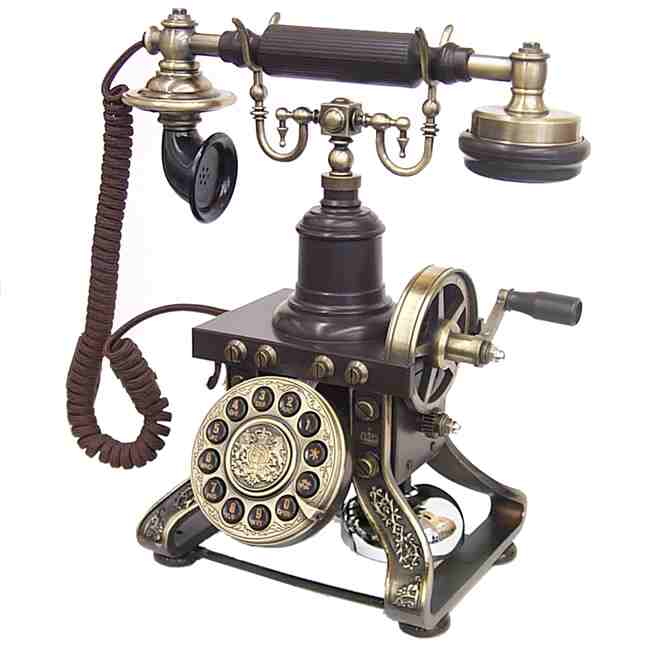 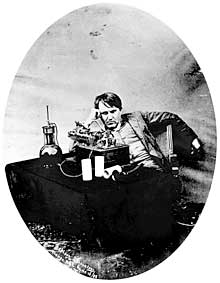 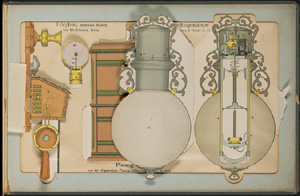 Thomas Edison
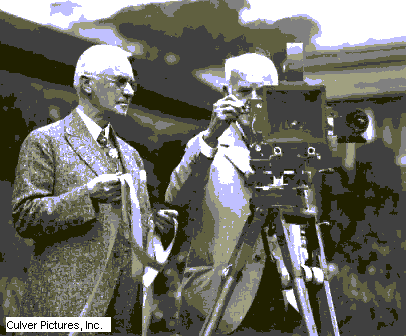 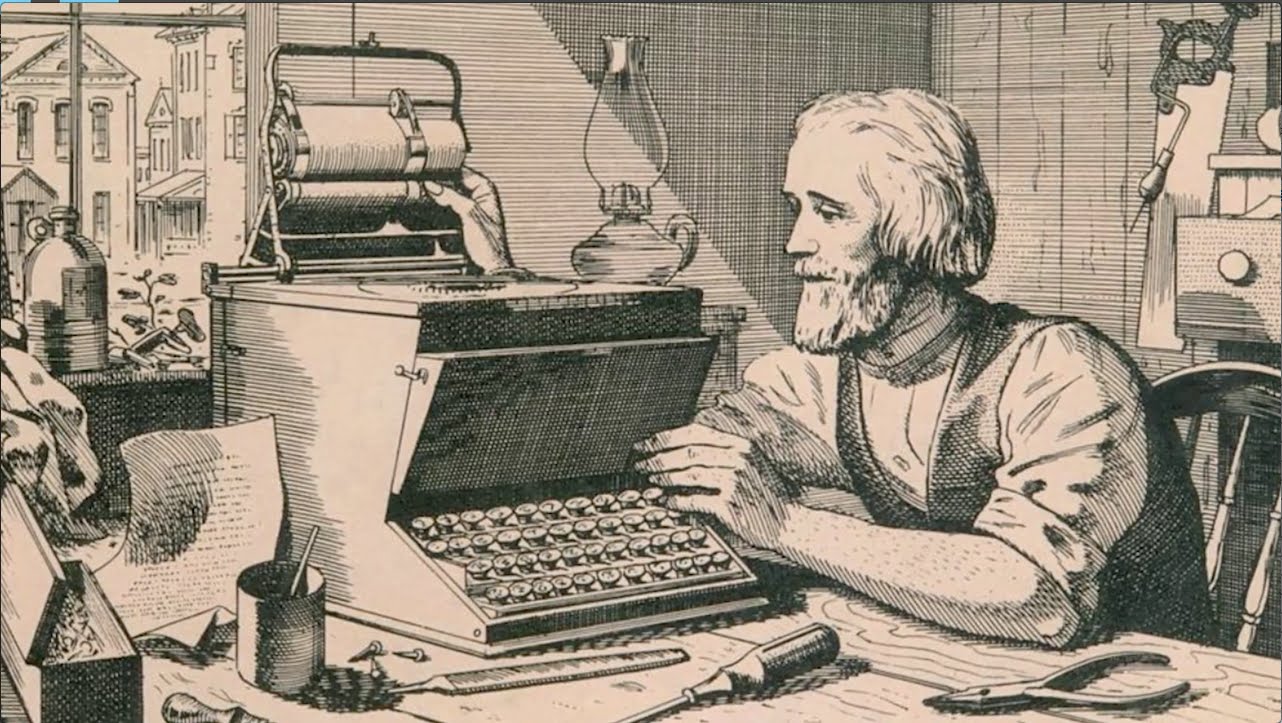 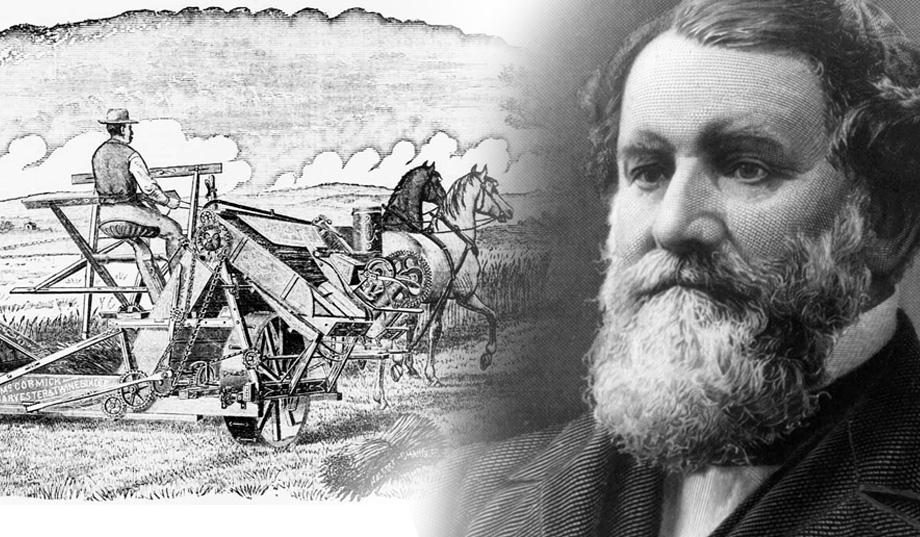 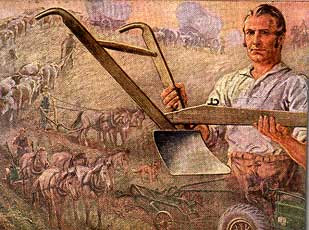 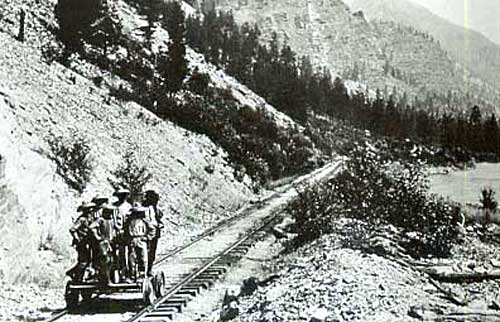 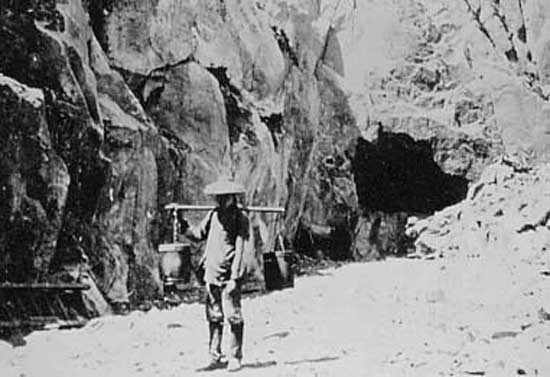 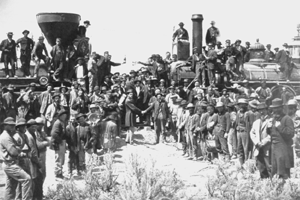 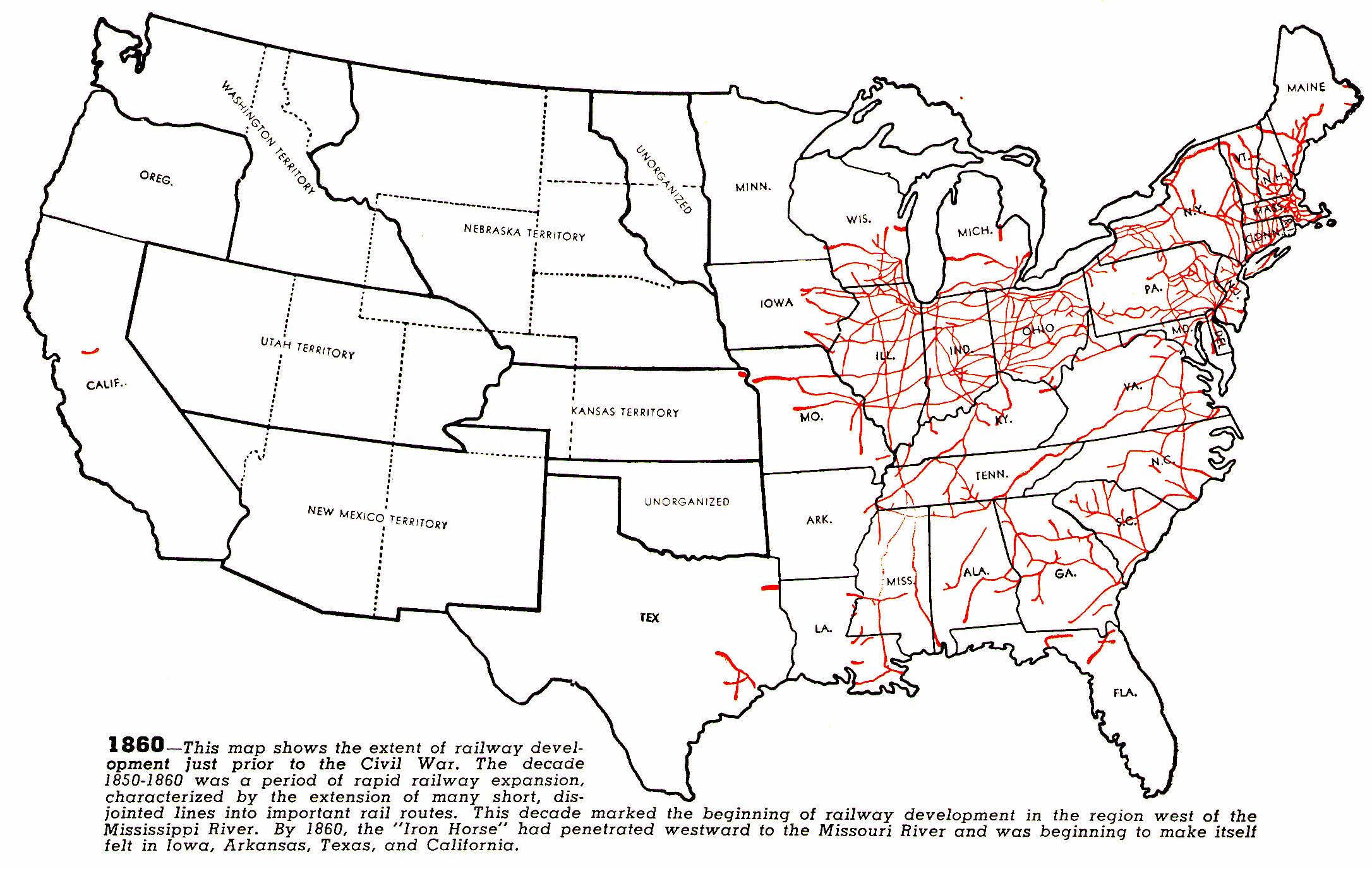 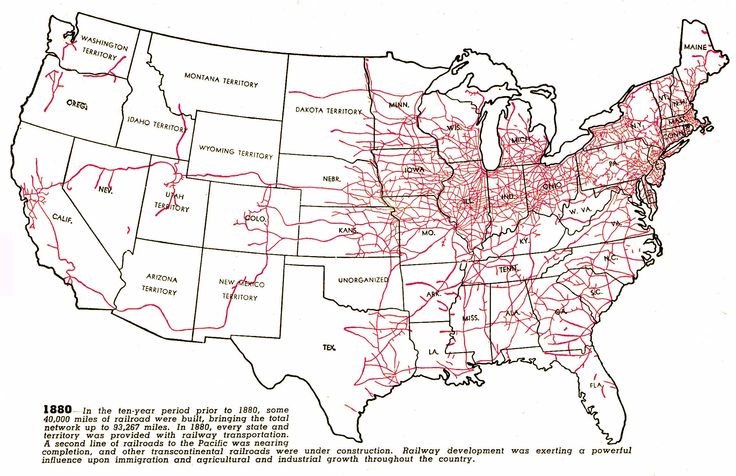 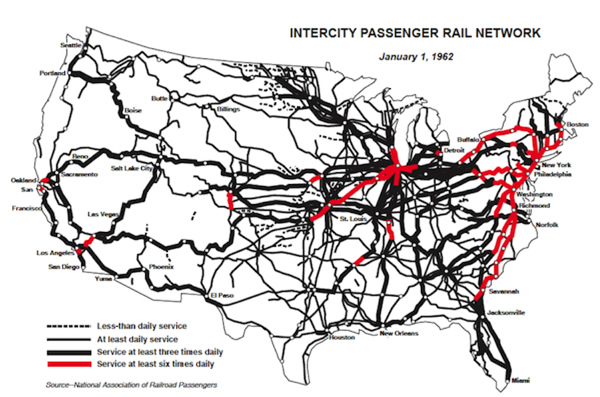 Philosophy of Wealth
Extremely wealthy v. the extremely poor
Should the wealthy share?
Is it the fault of the poor that they are poor?
Gospel of Wealth v. Social Darwinism
Social Darwinism
Coined by Herbert Spencer:
“Survival of the fittest.”
The unfit lose to the fit
Winners make up a natural upper class
Rich are rich because they are better than the poor.
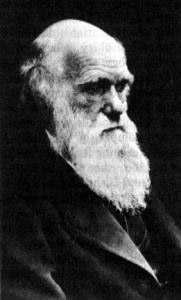 Charles Darwin
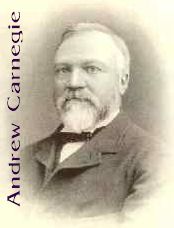 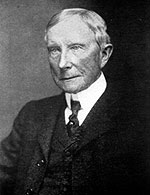 John D. Rockefeller
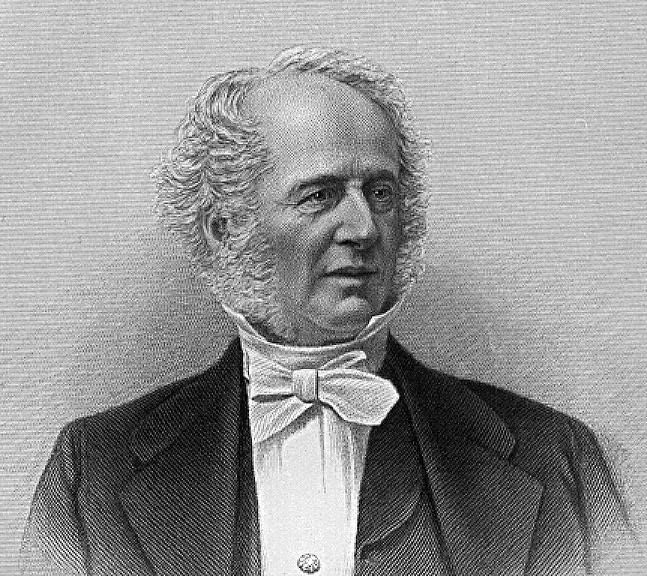 Cornelius Vanderbilt
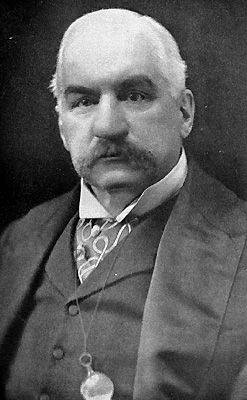 J.P. Morgan
Work Conditions
10-12 hr. workday
6 days/wk for $2-$3/day
Extremely dangerous
Sweatshops: Garment Industry
Child Labor
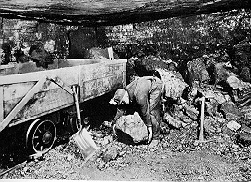 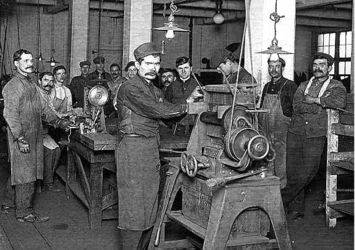 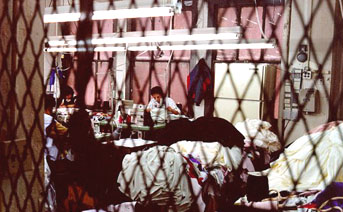 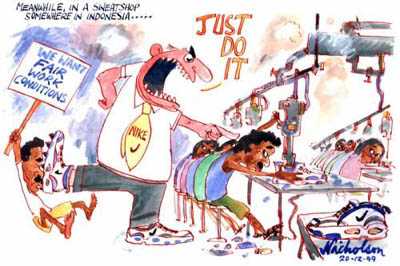 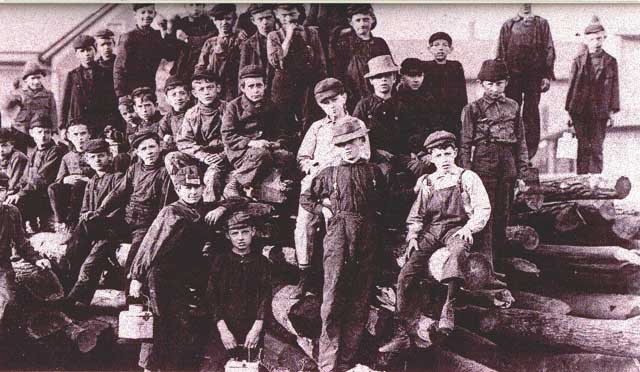 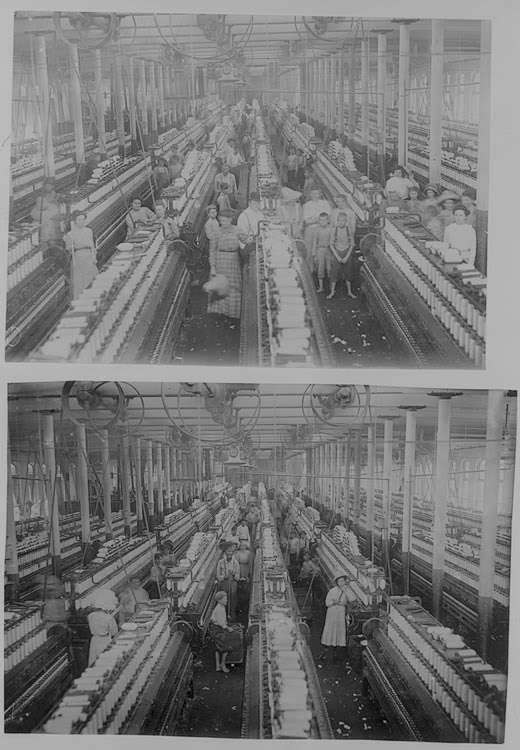 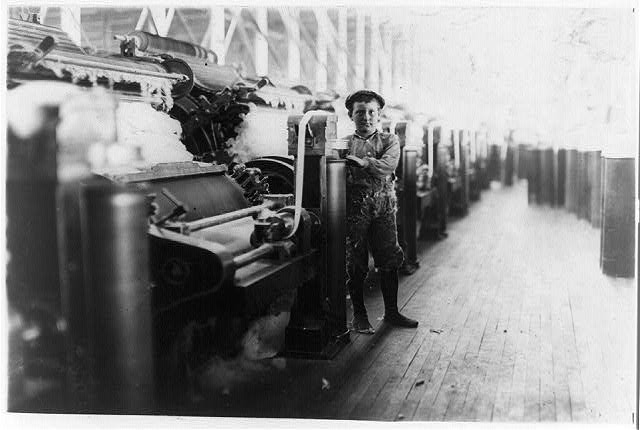 Labor Unions
Created to protect the rights of workers in certain industries
Working conditions, pay, hours, etc…
Originally for skilled craftsman, eventually becomes open to all
Owners refused to recognize them
Numerous violent encounters during strikes
Not truly successful until the AFL begins using Collective Bargaining to get concessions from the owners.